Welcome to  Summer Term 2021
Types of text, purpose of text
Week 7: Aims and objectives
Put words in alphabetical order.

2.      Learn about different types of text and how to recognise them.
3.      Practise reading different types of text and find the  purpose of                    text.
4.      Read some example exam activities.







.
Spell the words you hear
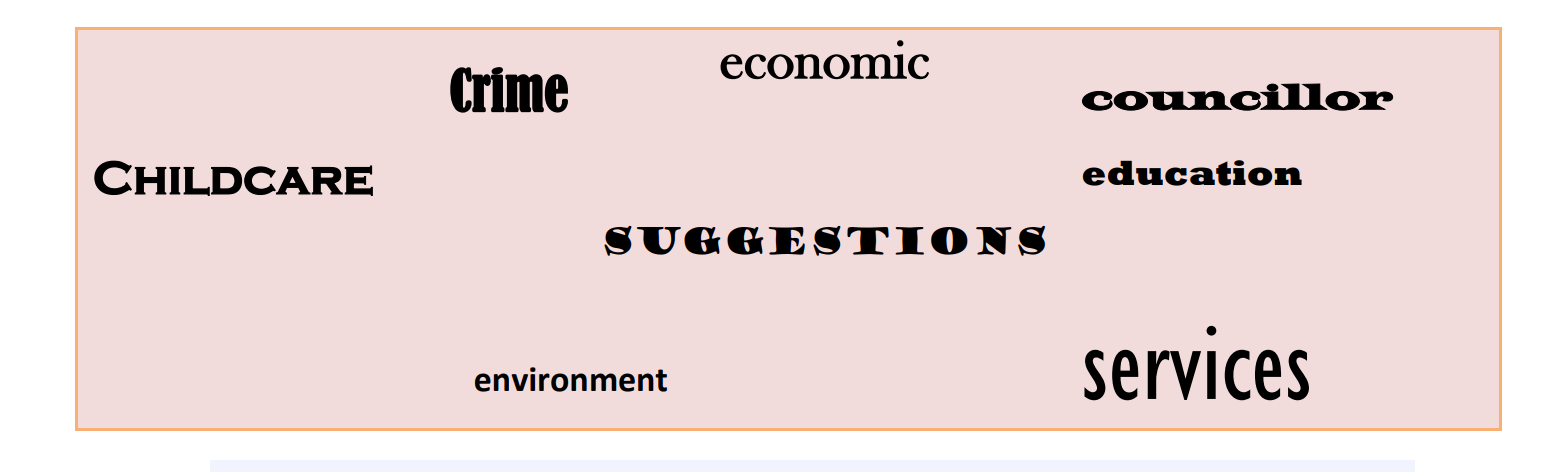 Alphabetical order – put these words in alphabetical order
abcdefghijklmnopqrstuvwxyz….

childcare
councillor
crime
economic
education
environment
services
suggestions
Spelling test
What is the definition of text?
How would you define the meaning?

Can you think of some examples?
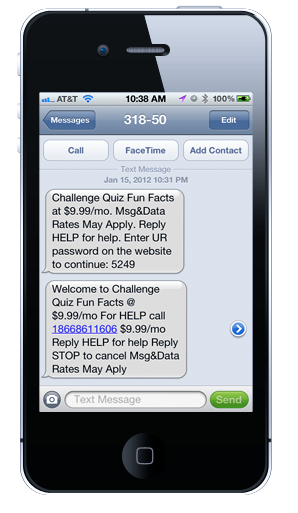 What is text?
A text message on phone
What is text?
a menu
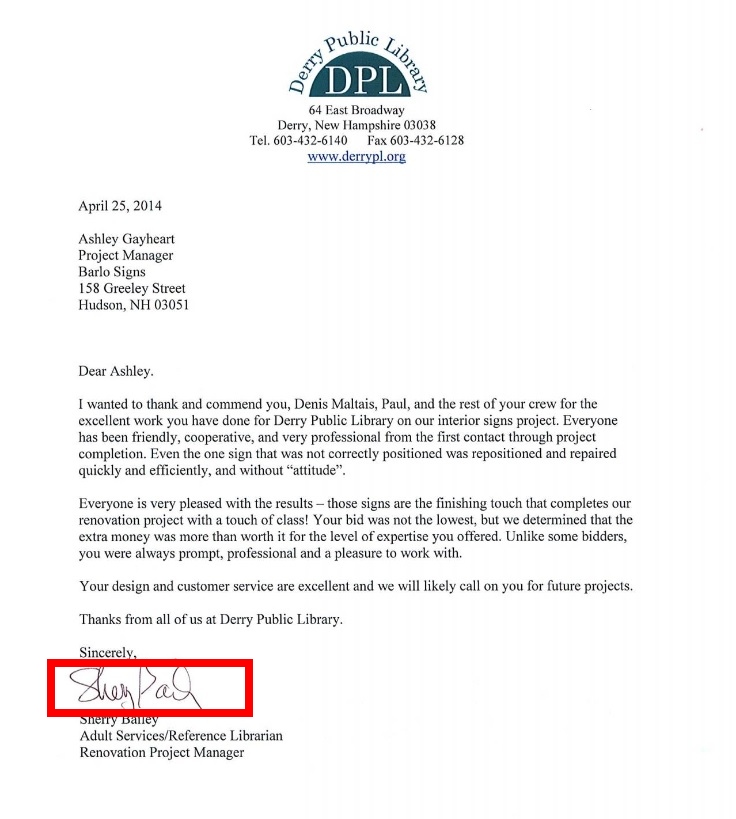 What is text?
a letter
What is text?
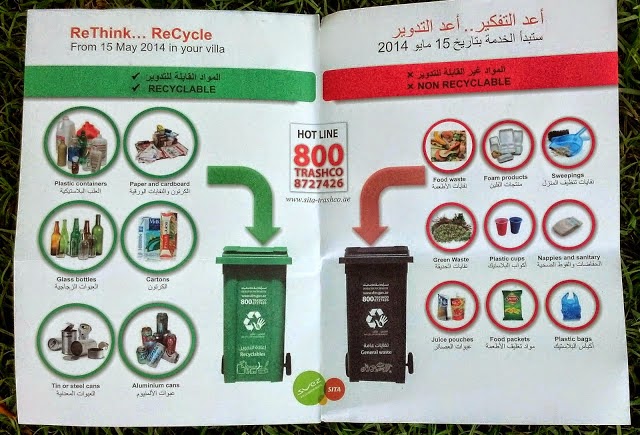 a leaflet
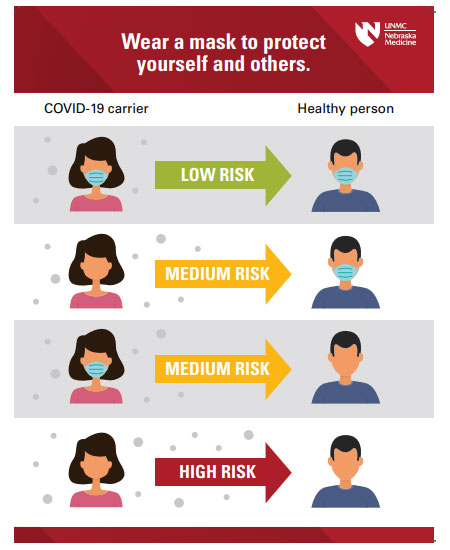 What is text?
a notice
        
        a poster
What is text?
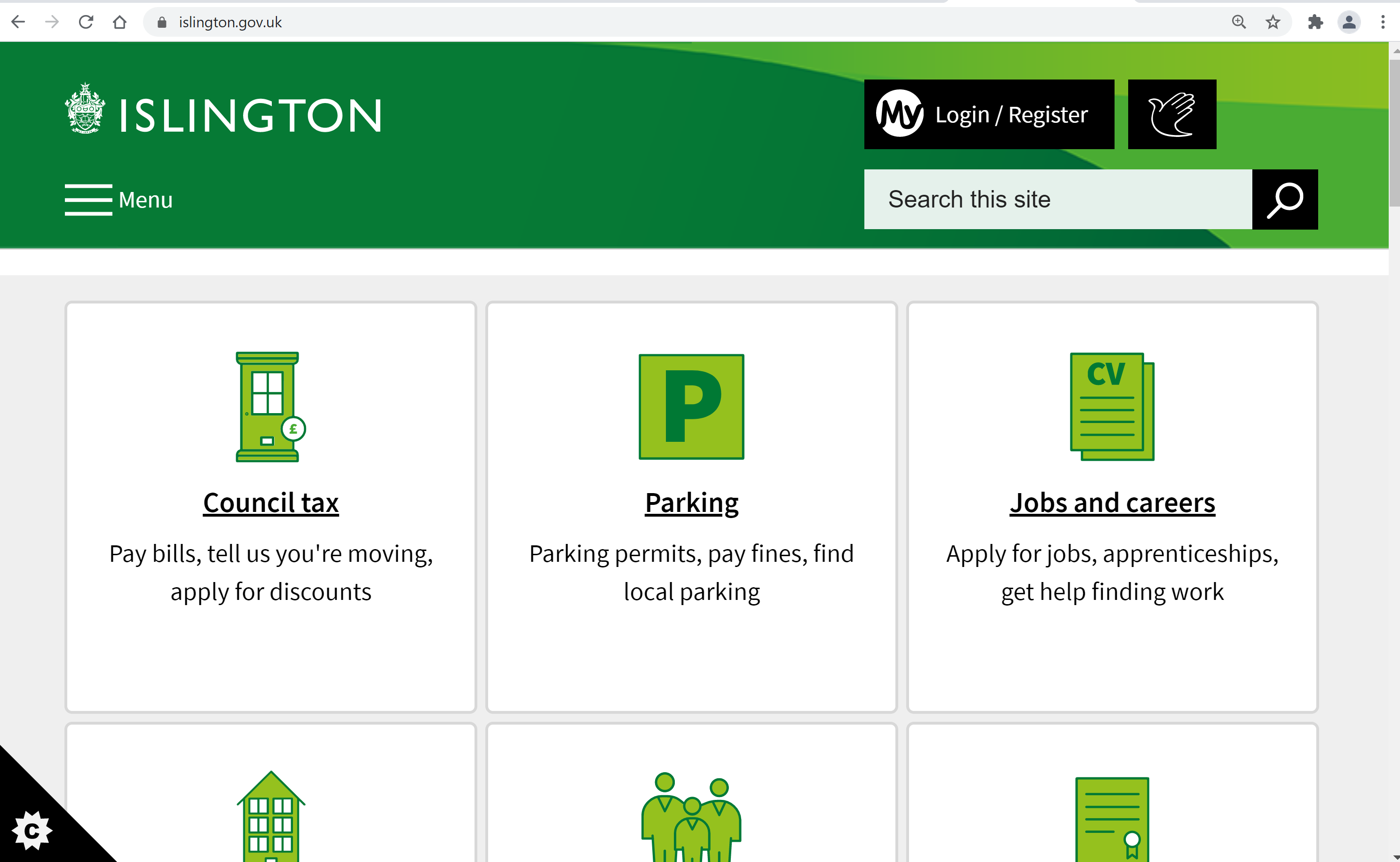 a web page
What is text?
an advert
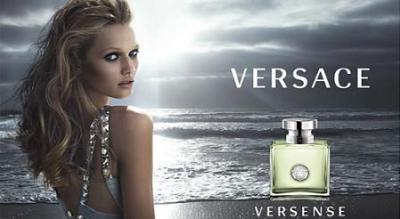 What is text?
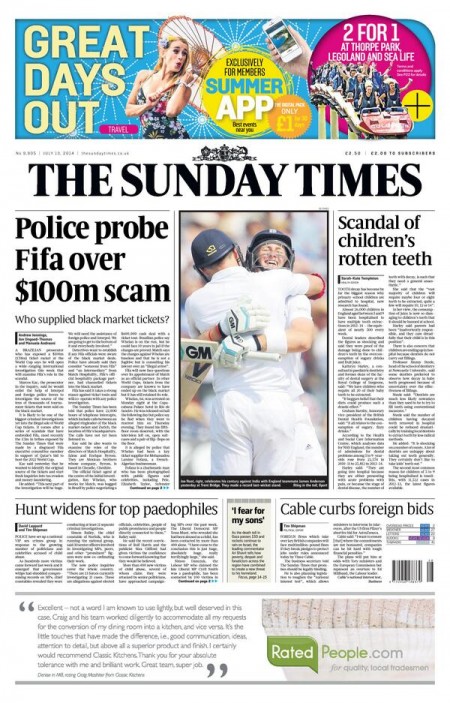 a newspaper article

      (a magazine article)
What is text?  Text is any type of writing
It could be 

a letter
an email
a recipe
a note
a leaflet
instructions 
an article in a newspaper or magazine
writing on a webpage  
an advert.
What is the purpose of the text?

When you’re reading the text think about the purpose of the text or why it has been written. 

to discuss                  
to describe
to give information 
to invite
to persuade 
to give instructions
What is the purpose of the text?

When you’re reading, think about the purpose of the text or why it was written. 

An advert might want you persuade you to buy something.  
A letter from school might give you information about something or invite you to something.
An article might describe something or discuss different ideas.
A notice might tell you to do something/warn you.
A leaflet might give you instructions  or explain how to do something.
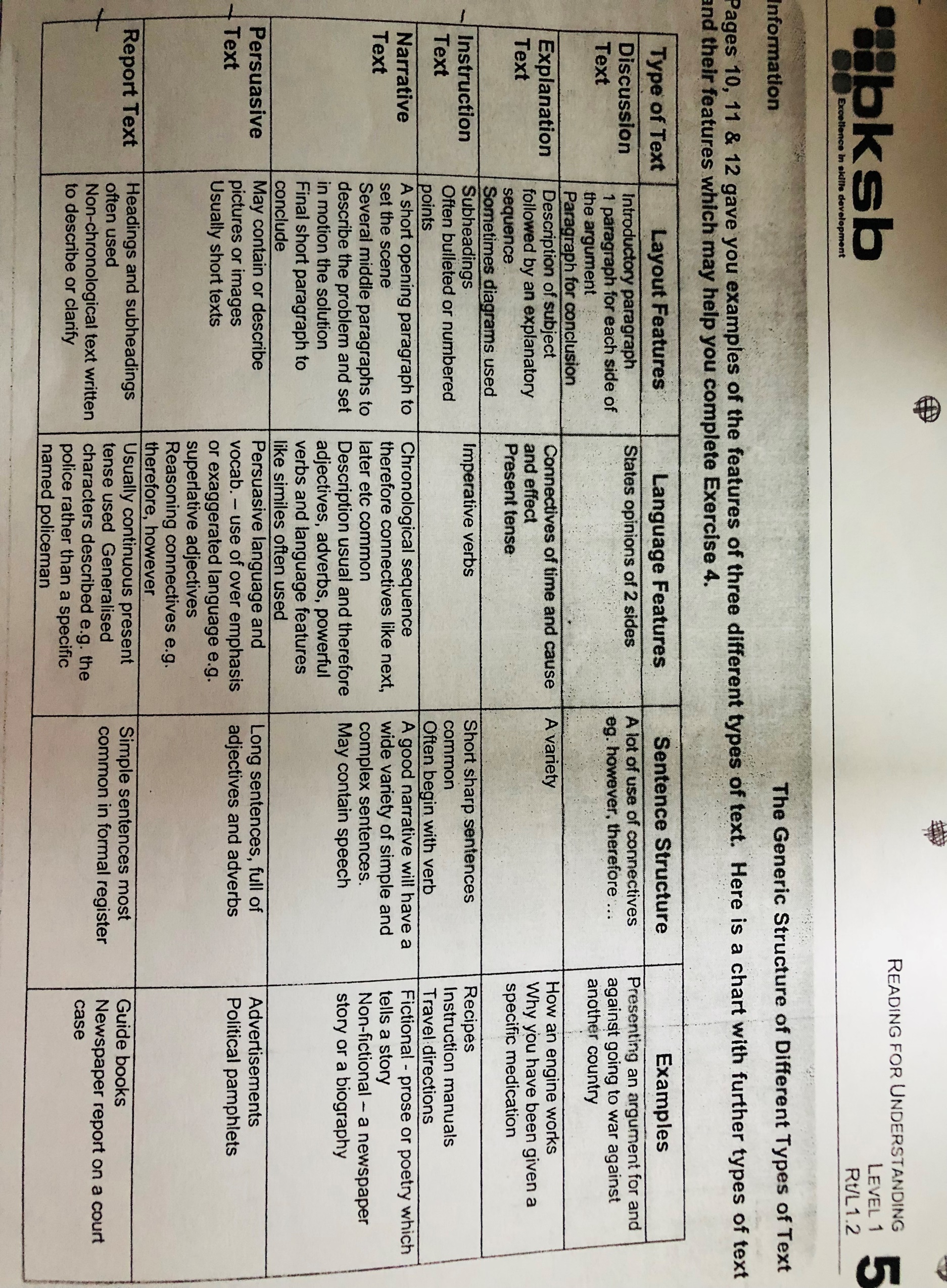 Reading sample paper – examples of questions about text
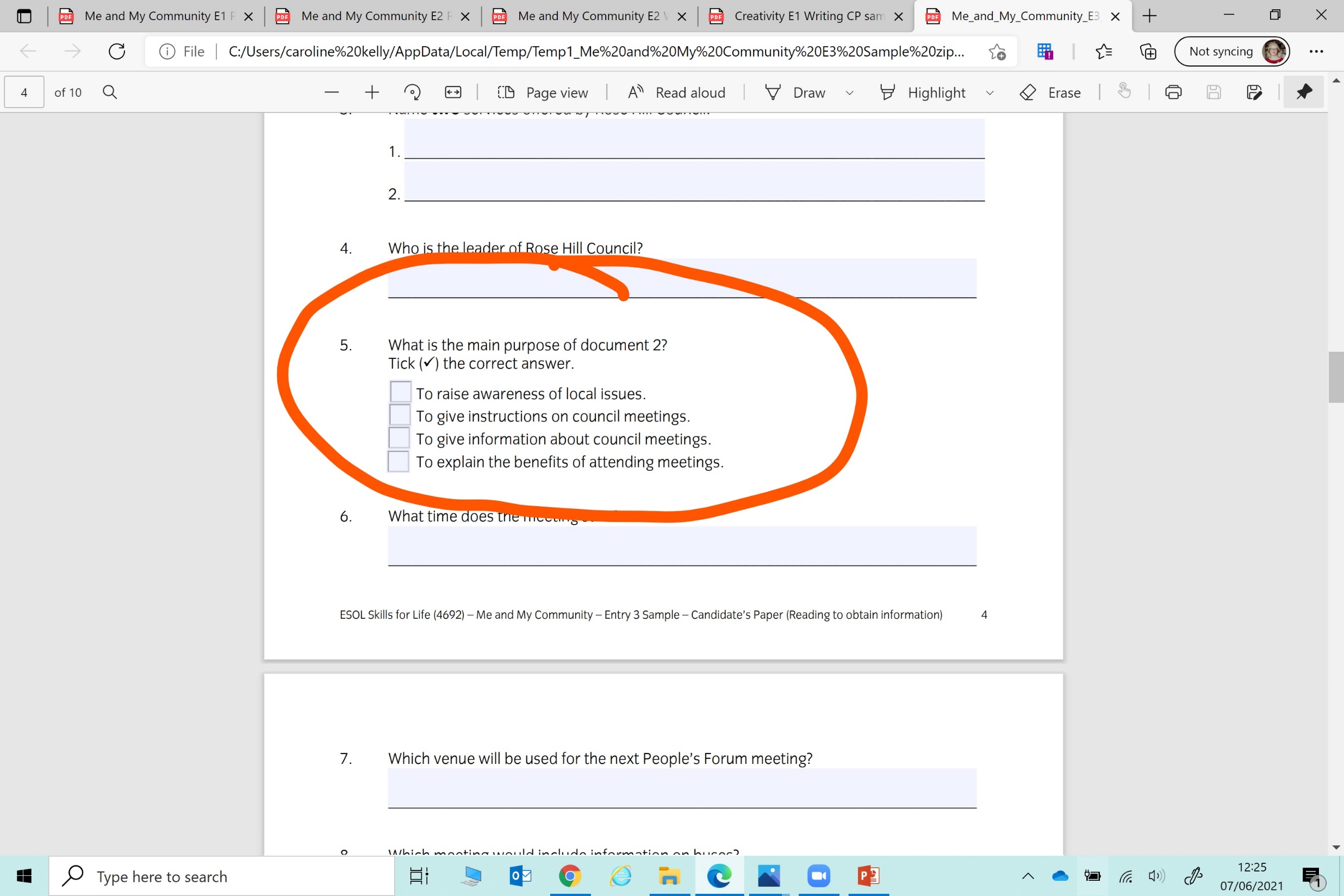 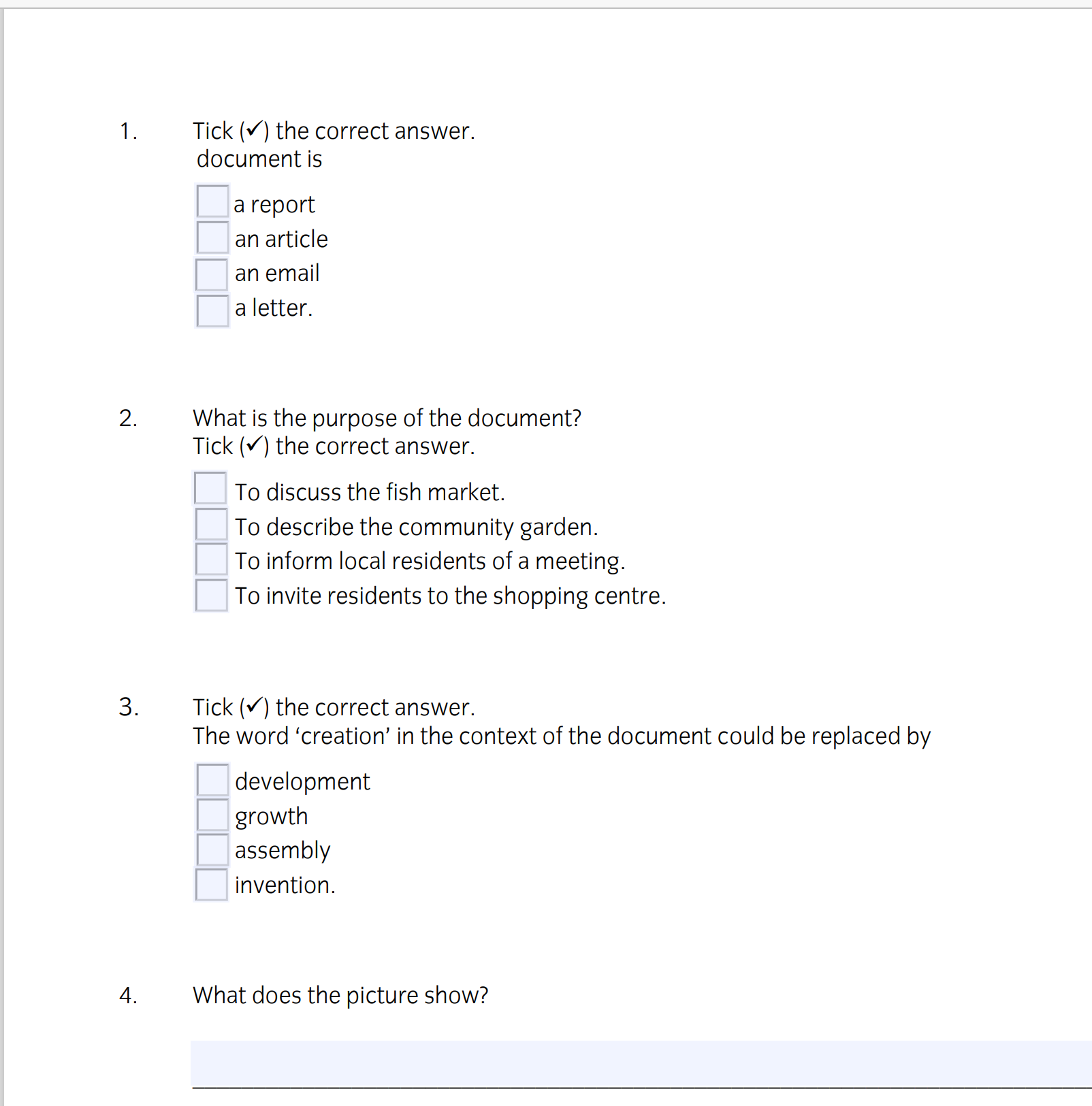 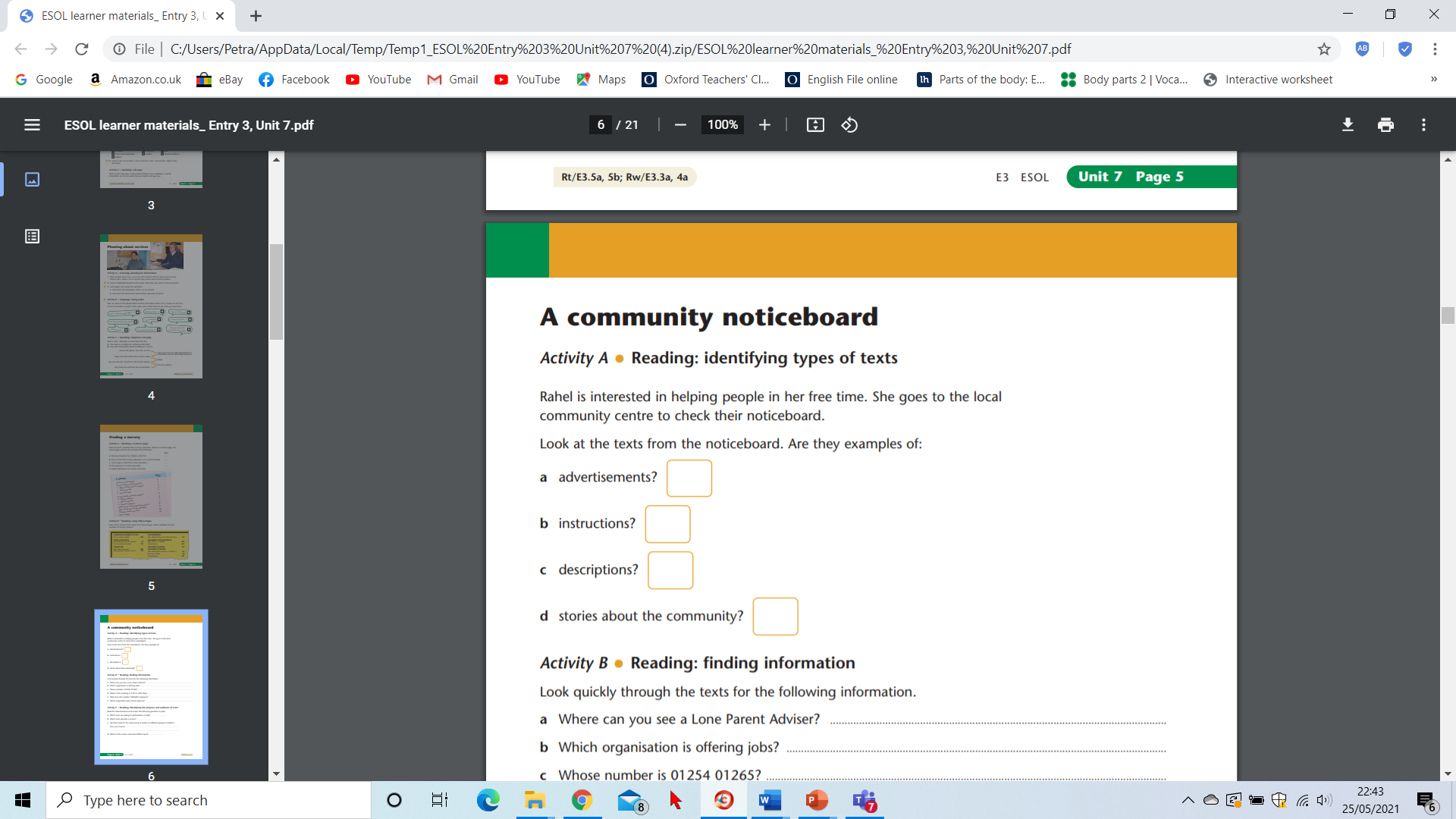 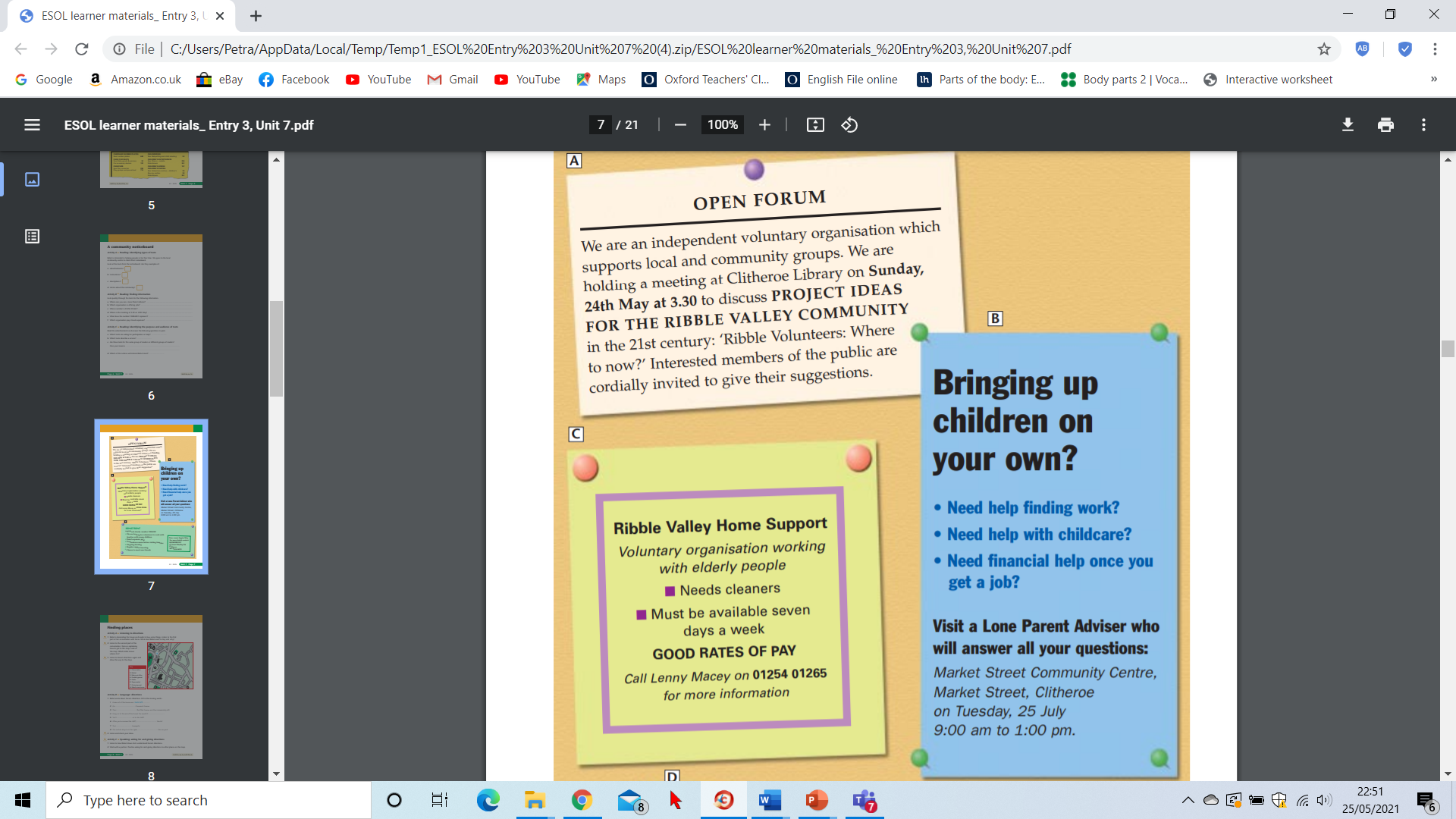 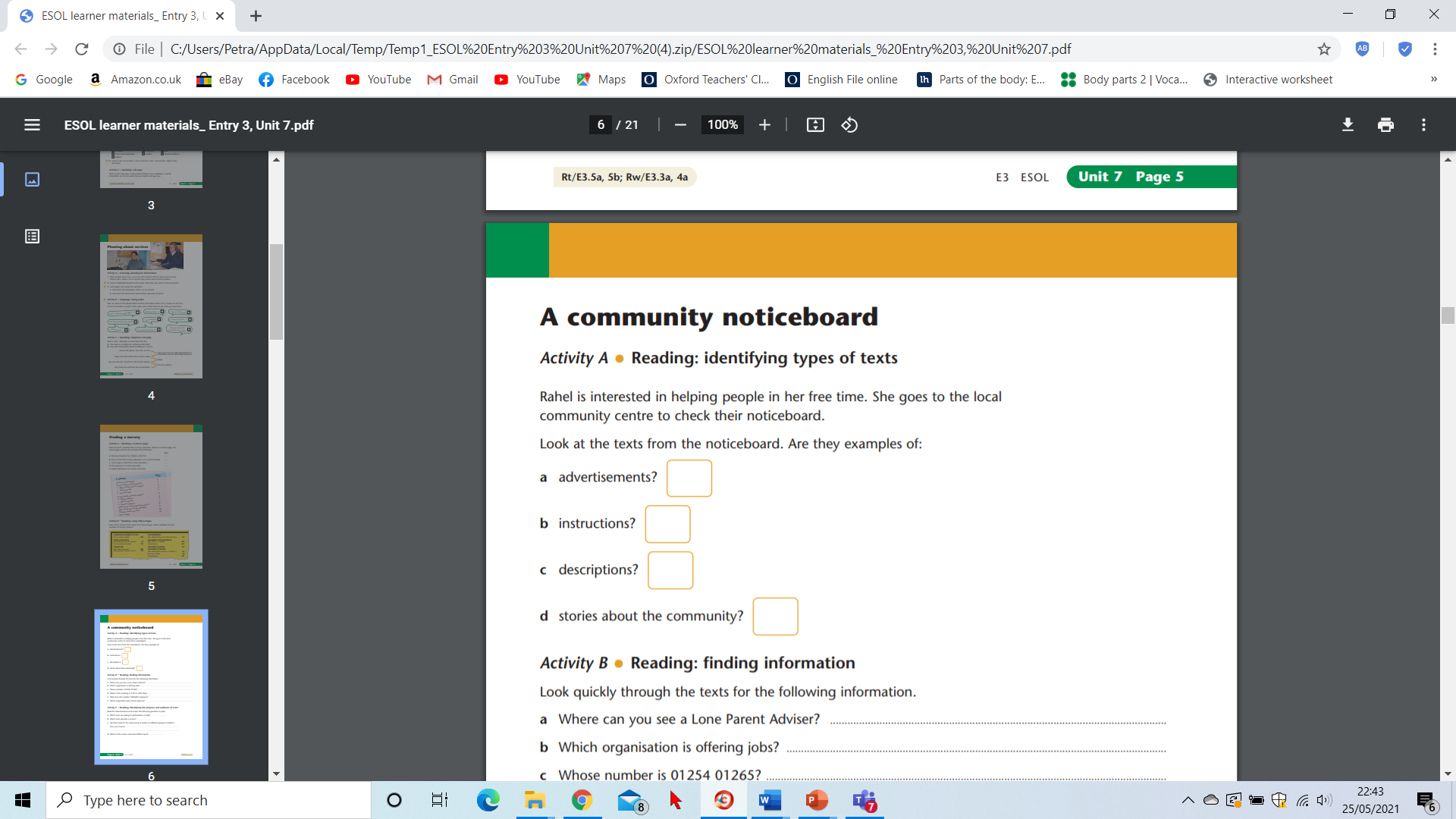 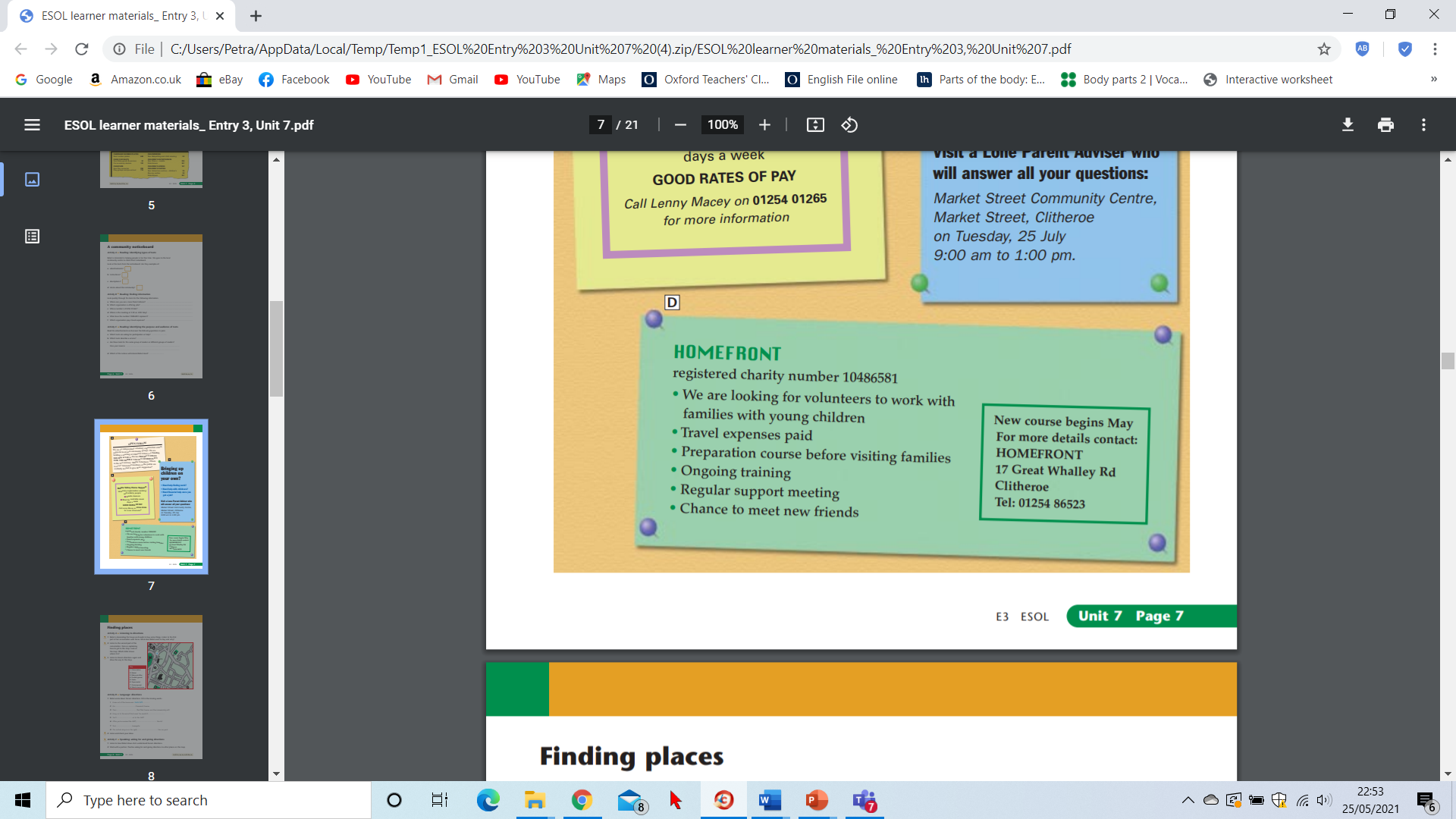 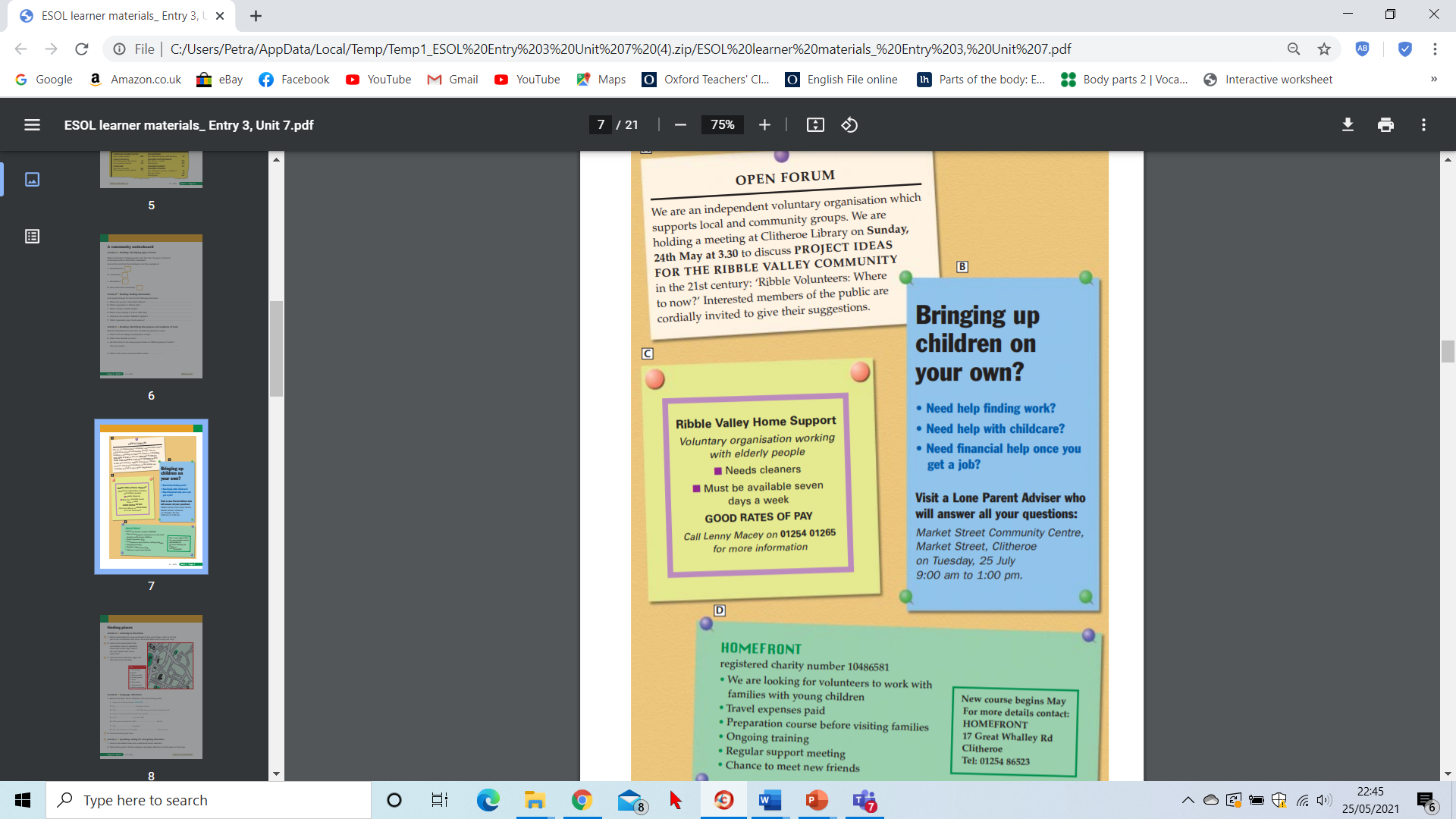 A
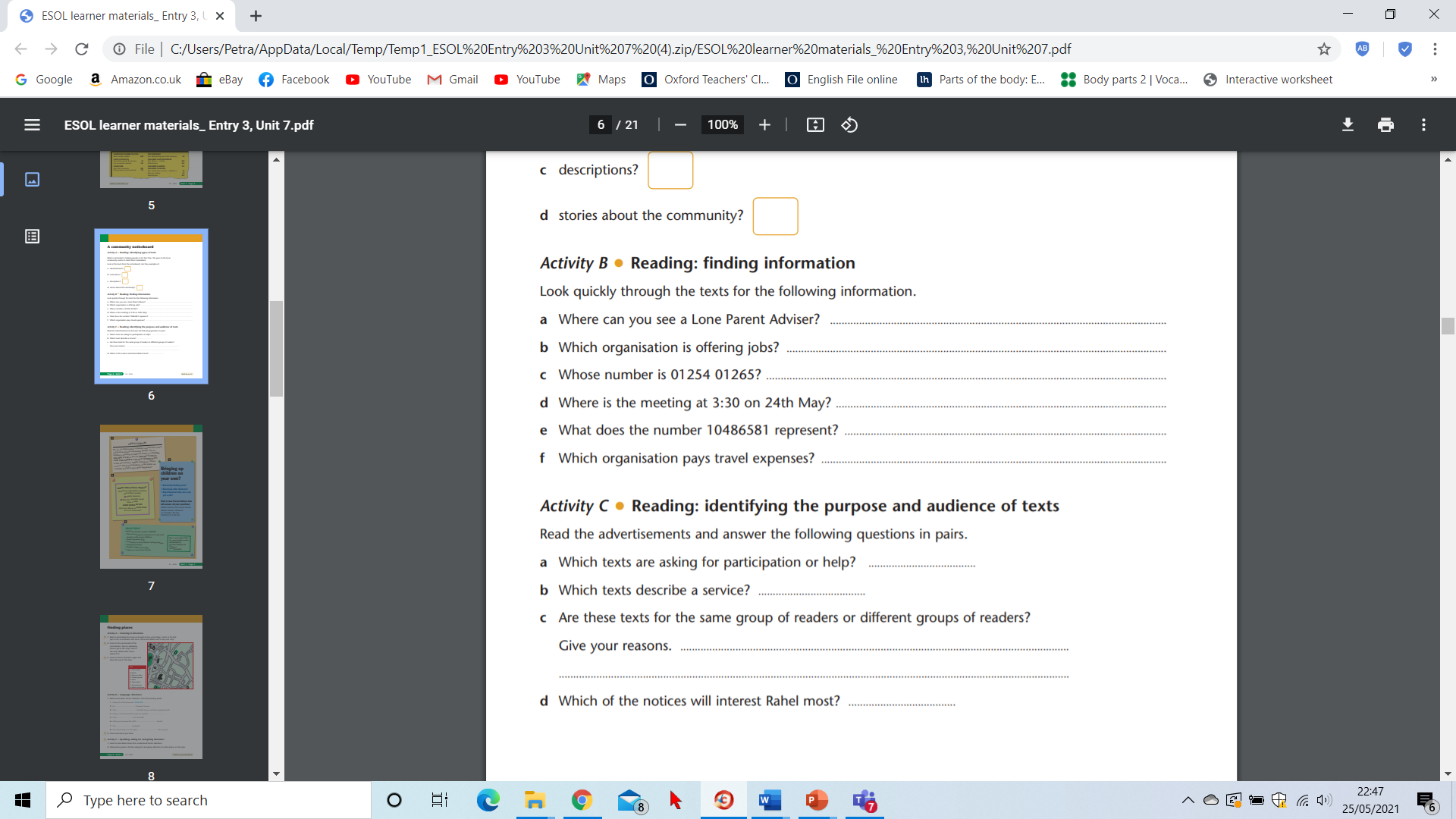 B
C
D
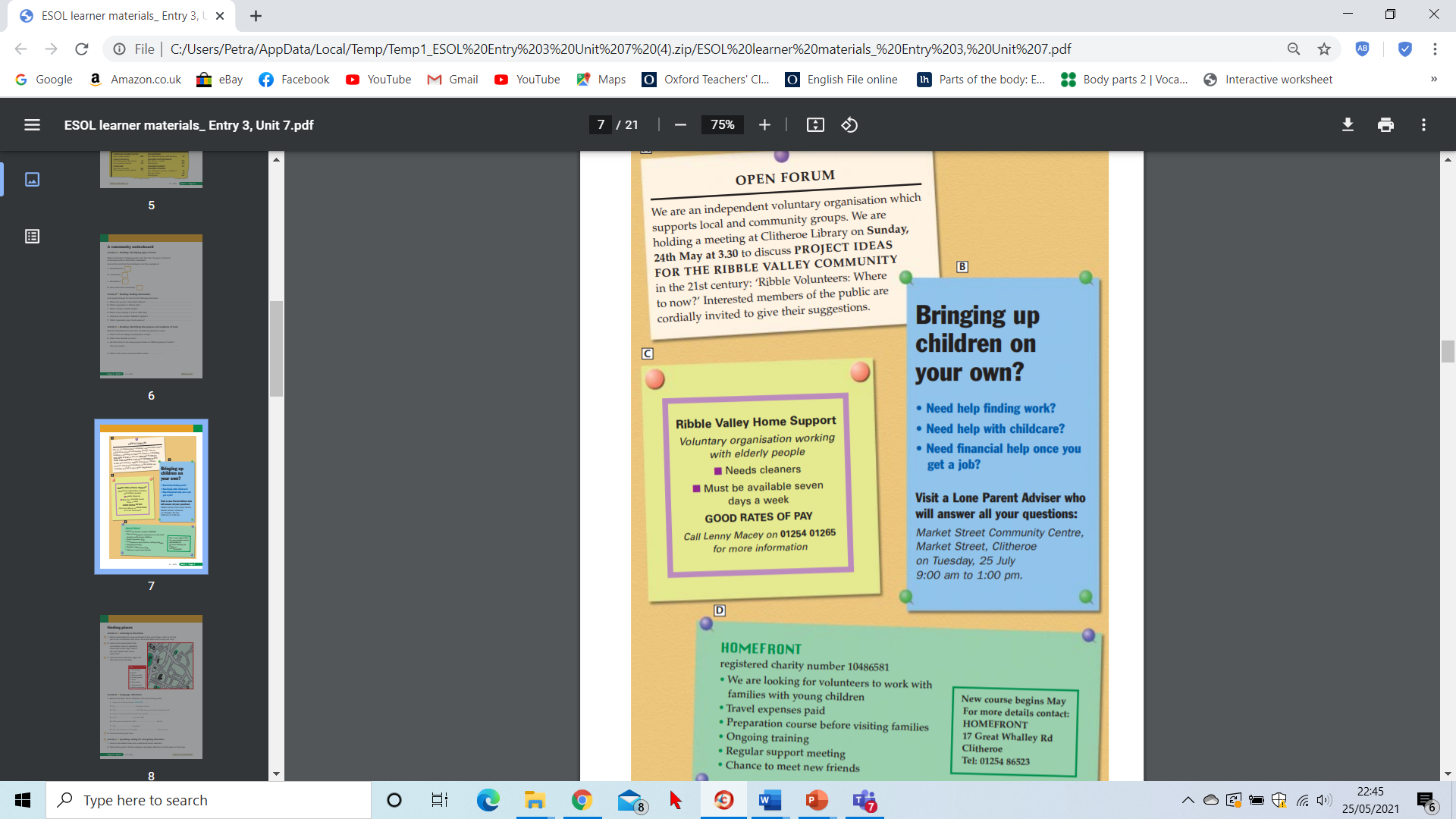 A
B
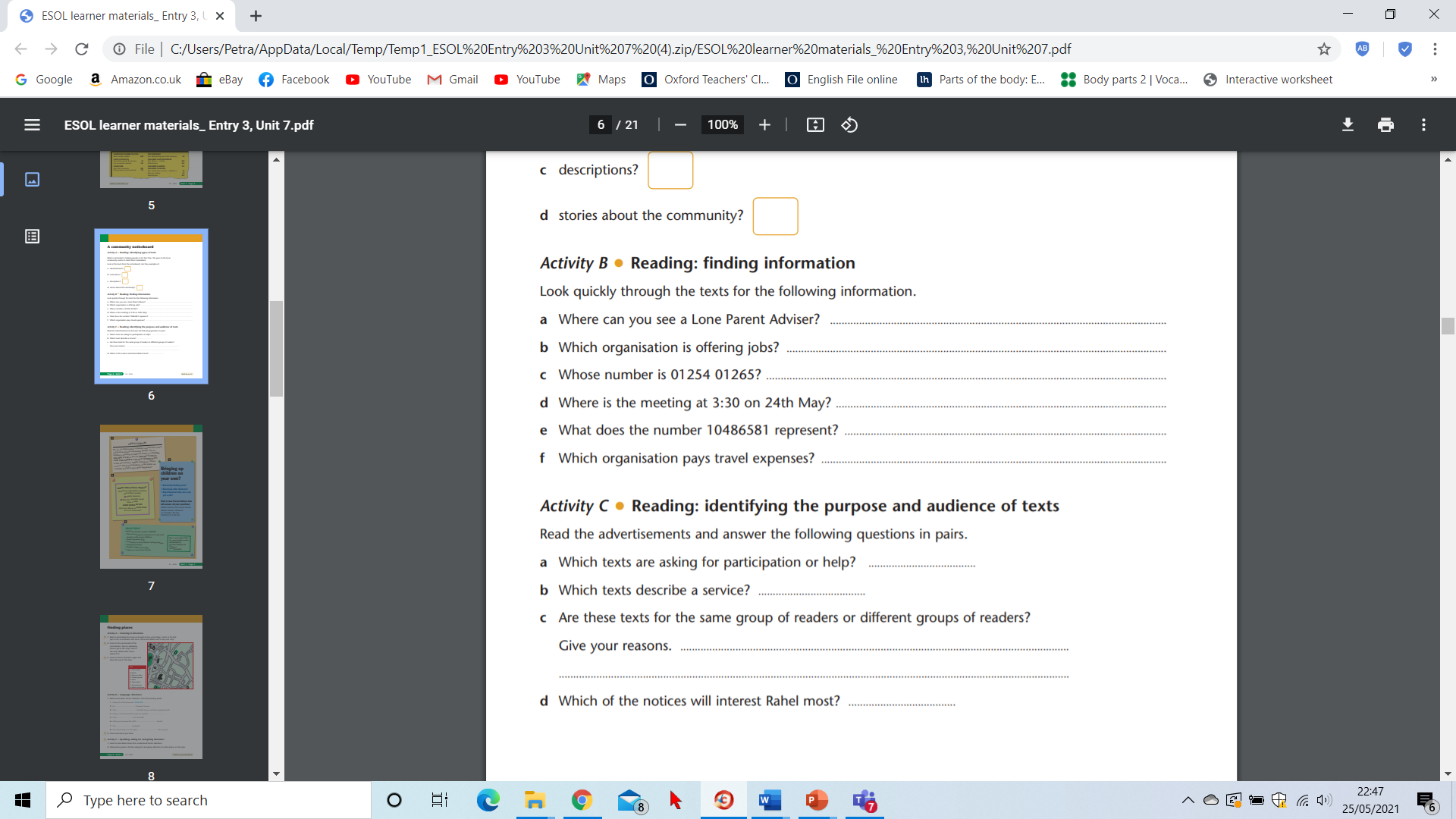 C
D
Functional Skills English
Reading Level 2
Sample Paper 3
Resolutions
Source Documents and question paper



Level 2 Functional Skills English Writing
Sample paper 3
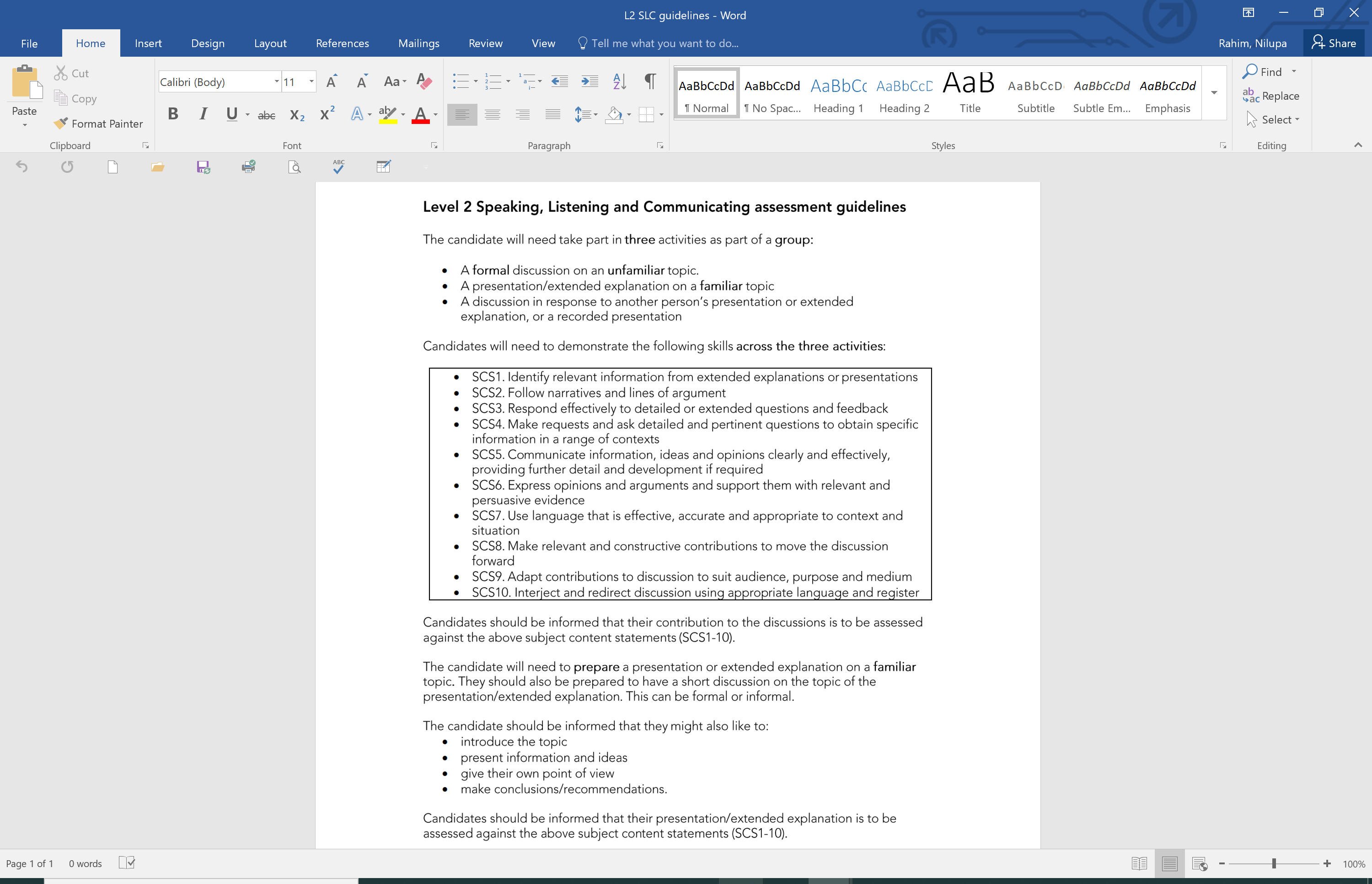 Summary of lesson
In the lesson, you…(change the verb to its past form) 



Put words in alphabetical order/spelling test.
Learned about different types of text and how to recognise them.
Practised reading different types of text and finding the  purpose of text.
Read some example exam activities.
6/18/2021
28
The end
29
Conversation segment


Suggest a topic that you would like to talk about…
the most popular topic wins and you will talk about that.

It can be about anything (non-political):


Any interesting facts you recently learned/discovered
Arts and culture
Books
30
References
31